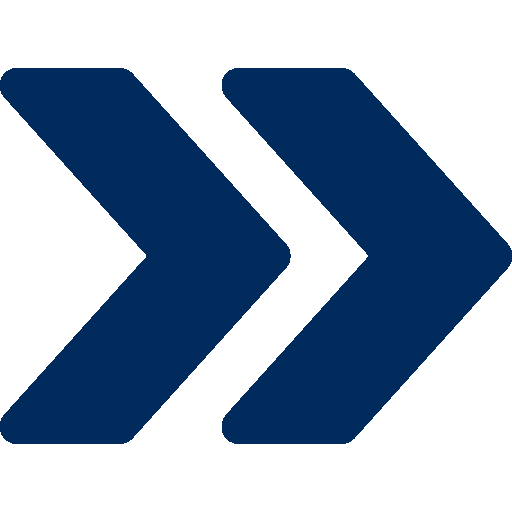 UPDATE
2023 Goals

ABA’s Financial Stability
Membership Growth
Marketplace Growth
Communications
Government/Regulatory Affairs
Expand ABA Foundation’s Scholarships Research, and Funding
[Speaker Notes: We feel your pain
You lost business  ABA revenue dropped 30+ percent and we lost members
You laid off staff  ABA laid off staff

Like you, we hunkered down  and conserved as much of your resources as possible
	We turned off he heat and AC for 4 moths in 2020 to save 400/month 	and whatever else it took to survive
Business is coming back for most, for now
ABA members are coming back
Time to stop talking about the past 2 years and move forward with a plan and actions that will help the association thrive in the future
Everything is on the table
Team effort, me, staff and you
Your job as board members is to help guide the association and the industry by providing your insights to ensure we are on the right path as
We are going to leverage you for membership and for Busworld and Marketplace, the three economic drivers of the association
Staff meetings every one after Marketplace to assess their performance, my performance and see what they thought could be done better
Number mentioned the Board being more engaged in membership, communicating our message, visibility, government affairs and all that we do at your associatoin

Ask you to help us by looking at everything as a new person]
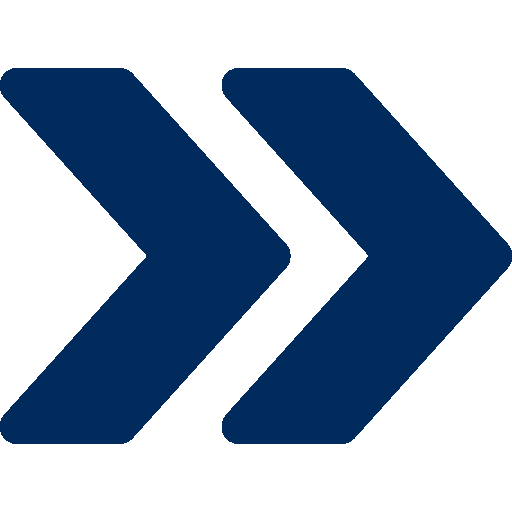 UPDATE
Financial Stability
2023
Projected Loss for 2023,    -$618,588  (before investments)
Actual Loss for 2023,    -$53,815 (before investments)
 2024
Projected Loss for 2024     -$191,741 (before investments)

ABA Office – Actively Marketing  111 K Street Office
New real estate broker – Eric West, Transwestern
[Speaker Notes: We feel your pain
You lost business  ABA revenue dropped 30+ percent and we lost members
You laid off staff  ABA laid off staff

Like you, we hunkered down  and conserved as much of your resources as possible
	We turned off he heat and AC for 4 moths in 2020 to save 400/month 	and whatever else it took to survive
Business is coming back for most, for now
ABA members are coming back
Time to stop talking about the past 2 years and move forward with a plan and actions that will help the association thrive in the future
Everything is on the table
Team effort, me, staff and you
Your job as board members is to help guide the association and the industry by providing your insights to ensure we are on the right path as
We are going to leverage you for membership and for Busworld and Marketplace, the three economic drivers of the association
Staff meetings every one after Marketplace to assess their performance, my performance and see what they thought could be done better
Number mentioned the Board being more engaged in membership, communicating our message, visibility, government affairs and all that we do at your associatoin

Ask you to help us by looking at everything as a new person]
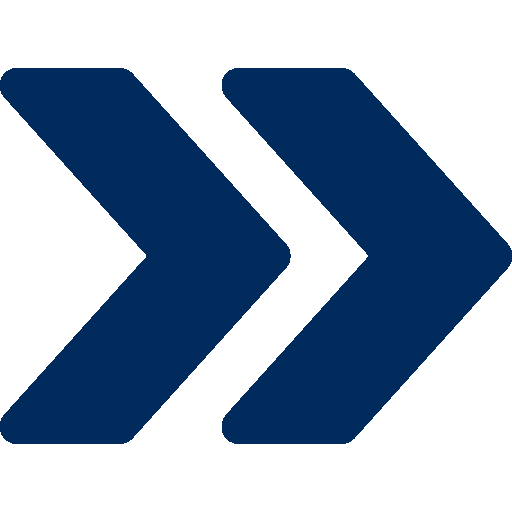 UPDATE
Membership
Membership Director  – Jennifer Garry
Decision to drop members who are overdue
Reviewing current and past membership efforts
Establishing KPIs that will move membership to pre-COVID levels
Committees and Councils continue to be a key element of membership growth: DE&I, African American Motorcoach, Hispanic Motorcoach, Next Era Leadership, Women in Buses
[Speaker Notes: This is the target  250-500 new members per year
Dues, marketplace, Busworld, advertising, membership…all relies on membership

Had a dues break for members following COVID, but now that we have restored to the pre-covid dues levels

Membership committee has been helpful in providing new names of potential members to Lia 

Board is our strongest asset

Other boards I serve on ask that Board members identify potential members or donors, or that when the staff approaches key contacts that a board member be recruited to help make the call with Lia since you are one of them.

We will be doing that!!  Be ready for my call or Lia’s…fair warning]
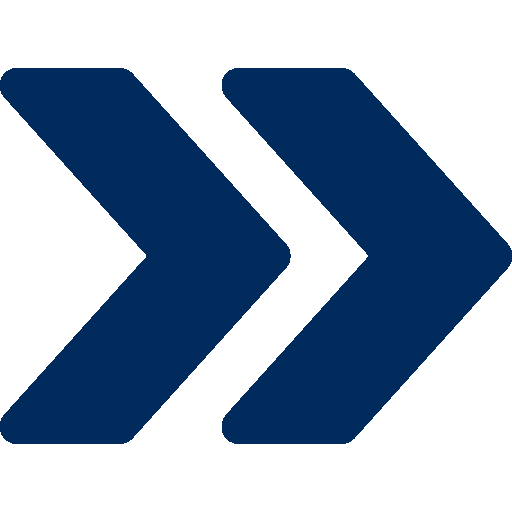 UPDATE
Communications
Communications Director – Ben Rome
New Website
Promote Membership, Marketplace, Education, Research, Scholarships, Fundraising
Providing Crisis Communications Assistance
Better analytics for publications and communications
Publishing considerations for magazine and newsletters
[Speaker Notes: Support role
Media – trade and news media
Help drive revenue by supporting meetings and membership
Publications – looking at new opportunities

How do we report the news]
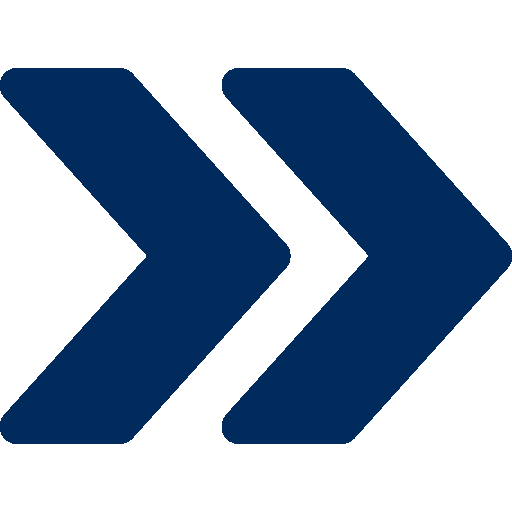 UPDATE
2024 Meetings and Education 
Marketplace SUCCESS!
BISC and BusMARC - January and July
BISC West – October 2024 with CBA
BISC East – November 2024 in Atlantic City
Retained Firm to Find Host Cities for 2026-2028
Ongoing Education – Meeting Members’ Needs and integration with Councils’ needs
[Speaker Notes: Normal marketplace revenue is $3 million
Net was $600k – Normal is $1.3 – 1.7k

2023 closer to normal.  
2022 we had 1,850 in December, number dropped to 1,650
2023 at least 2,200 for Mkpl

Busworld an entirely new dynamic  Target attendance is 1,000
Busworld IS NOT a motorcoach show like UMA, it is a bus show.  All types of buses, motorcoach, school bus, cutaways and other small vehicles, transit

Not just for motorcoach operators, school, transit, universities, companies, anyone operating passenger vehicles

MCI for assistance
Re-engineering staff and looking at combination of inside and outside staff and MCI

Need your help 1-identify vendors you use that are not members, 2 - identify users of buses that you know.  

I have offered the manufacturers an opportunity to share customer lists with a 3rd part like a large accounting that can ensure all names remain confidential but can be used for mailings/emails/etc.]
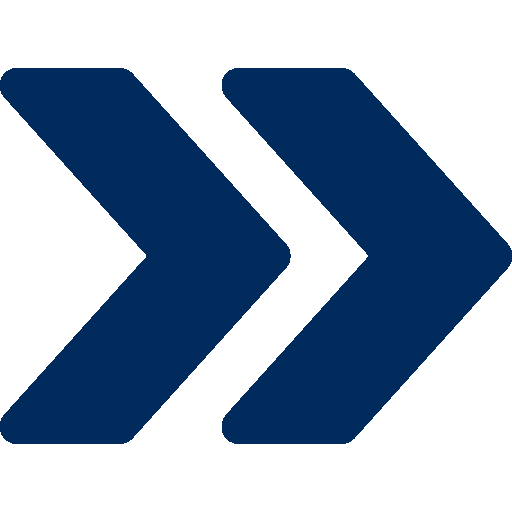 UPDATE
Government Affairs
Legislative focus on elimination of tax on CERTS, Security Grants, monitoring the budget
BusPAC Solicitations and Recordkeeping
Regulatory Proposals/Proceedings/Comments
State/Local – CARB and NY Congestion Pricing
Helping Members Navigate Requirements
[Speaker Notes: Still keep the focus on funding and tax relief
Reality is getting more money is like pushing a rope up hill – Hail Mary play
Tax is the priority and more achievable 
Chairman Neal, Ways and Means, Peter Picknelly

FSLA exemption bill was introduced on the House – trucks and buses

Engine rules
Higher National Park feess
FLSA
Hours of Service
Speed limiters
Overtime
Others??]
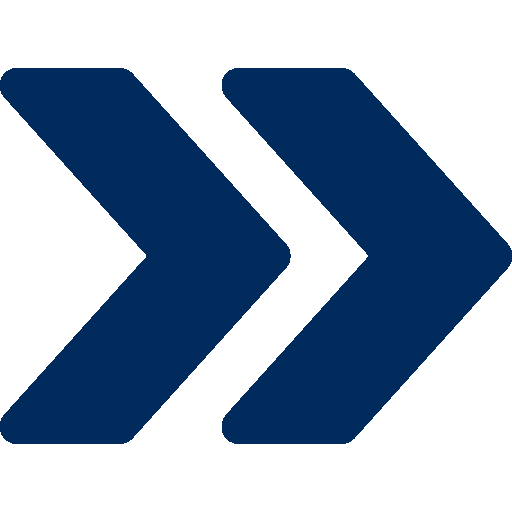 UPDATE
ABA Foundation – Fundraising and Scholarships
2024/25 Scholarship Application closed

Scholarship in a Box, a boost to participation

Fundraising at Marketplace – Purses/Accessories Raffle, Silent Auction, Afterglow at Hard Rock
[Speaker Notes: Foundation Board meet a  few weeks ago
Scholarships and research are the focus

Fundraising was light and we hope to make up for some of that in 2023

Discussions about ongoing giving…we will not stop asking but when companies are not able to help today, we want to make certain we are still in front of them

Census will be replaced by model of 30-40 companies – type of service, size, geography, etc. to be representative of the industry…and collected quarterly]
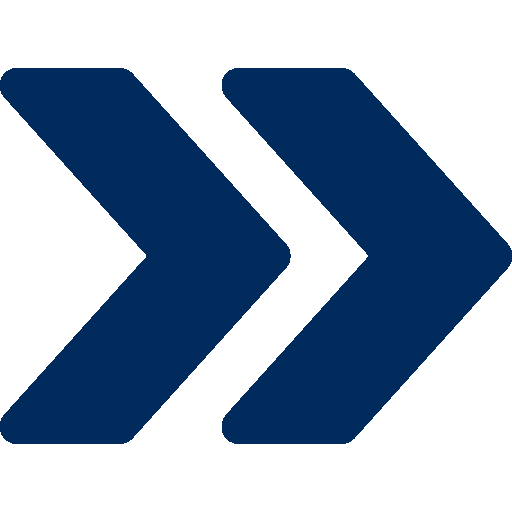 UPDATE
ABA Foundation – Research 
NEW research firm – Tourism Economics (Oxford Economics replacing John Dunham & Associates)
Manufacturers’ Sales Survey - Ongoing
Economic Impact Data – Updated
Congressional District Impact Update (updating)
2022 Census completed 
Environmental Modal Comparison Study Update completed
Electric Motorcoach “Reality”  in draft
[Speaker Notes: Foundation Board meet a  few weeks ago
Scholarships and research are the focus

Fundraising was light and we hope to make up for some of that in 2023

Discussions about ongoing giving…we will not stop asking but when companies are not able to help today, we want to make certain we are still in front of them

Census will be replaced by model of 30-40 companies – type of service, size, geography, etc. to be representative of the industry…and collected quarterly]
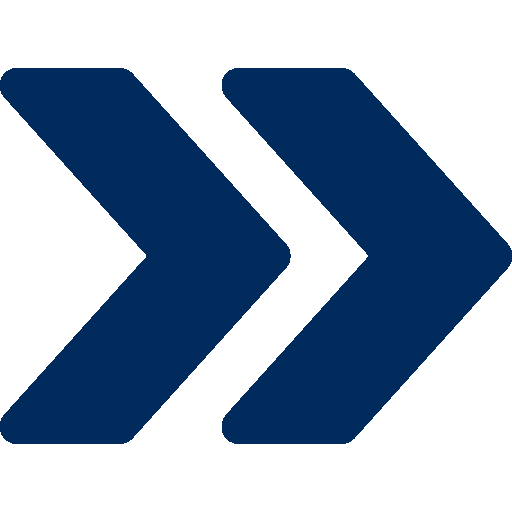 UPDATE
Challenges Facing the Industry

Slow recovery for scheduled/commuter
Government/regulatory mandates (clean air, NYC/Chicago restrictions, labor requirements, Congestion Pricing, CARB and CARB-like requirements)
Lack of drivers, training, pipeline of personnel
Engagement/Ownership – significant shift to the next era owners, leaders, management
[Speaker Notes: When you look at ABA you need to see you

When you buy a house or tour an open house, any realtor will tell you that that the person looking needs to feel at home there.  Like they can see themselves living in that house

It is no different at ABA….each potential member needs to feel like he or she will be comfortable here, that this can be their home……and that they are getting good value for their hard-earned money

Benefit of the ABA governance structure unlike other associations where people run in a popularity contest, is that the governance committee and the Board can look across the entire membership and bring in people to fill gaps we may have.

Help us fill those gaps with the best possible board members.  Let the governance committee – Don DeVivo – me and the Board know who is missing at the table and who should be invited to join the Board]
Thank you!
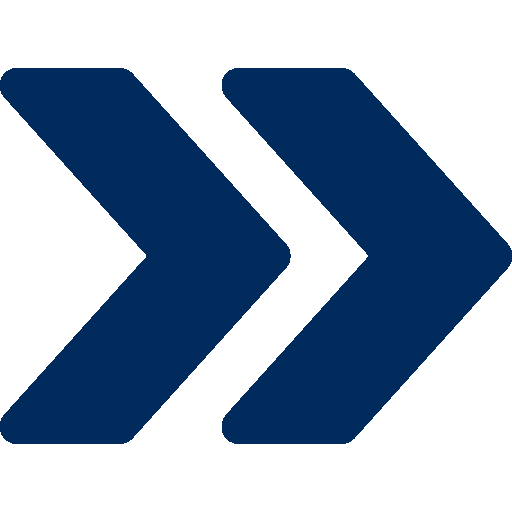 UPDATE
A